Major Regulators’ Perspectiveson Quality-by-Design (QbD) Implementation
Chi-wan Chen, Ph.D.
Executive Director, Pfizer
Member, FDA Alumni Association

DIA China, Beijing, China
May 15-18, 2011
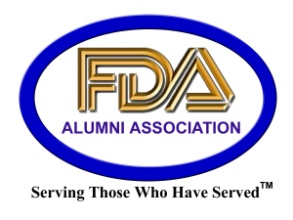 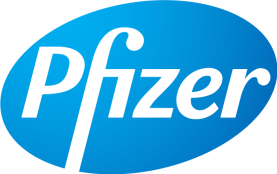 Disclosures
I am currently an employee of Pfizer, Inc.  I am Executive Director, Global CMC
I worked at the U.S. Food and Drug Administration (FDA) in 1986-2008.  I was Deputy Director in ONDQA*, CDER**.
The following are my views and not necessarily the views of the Food and Drug Administration Alumni Association (FDAAA), or FDA, or Pfizer
Expenses for travel are being paid by Pfizer
FDAAA permits the reuse of these slides for educational purposes with attribution to the creator and FDAAA
The presentation is based on personal communication with experts in U.S. FDA, EU EMA, Japan PMDA, and Health Canada in October 2010.  It does not represent official positions of the respective agencies.
*ONDQA: Office of New Drug Quality Assessment
**Center for Drug Evaluation and Research
2
Outline
Background behind ICH Q8(R2)
Quality-by-Design (QbD) implementation
FDA’s perspective (USA)
EMA’s perspective (EU)
PMDA’s perspective (Japan)
HC’s perspective (Canada)
Suggestion for implementing QbD in China
Summary
FDA: Food and Drug Administration, U.S.A.
EMA: European Medicines Agency, EU
PMDA: Pharmaceuticals and Medical Devices Agency, Japan
HC: Health Canada, Canada
3
[Speaker Notes: This section is an excerpt of a presentation entitled, “U.S. FDA QbD Pilot Program and Beyond,” at the China SFDA/RDPAC QbD Forum held in Beijing in December 2010.
The information presented here is a summary of the responses from contacts in the FDA, EMA,* NIHS/PMDA,* and HC* to a survey conducted by the speaker.]
Background behind ICH Q8(R2)
Nov 2000: ICH Common Technical Document (CTD) – Quality Section established, which includes Pharmaceutical Development (PD), P.2
CTD-Q mainly format, with brief illustrative examples for content
PD information was not expected by FDA prior to CTD-Q
Nov 2003: ICH Q8/9/10 envisioned as a trio
Nov 2005: ICH Q8 PD established
Minimal/traditional vs enhanced/QbD approaches mentioned
Risk management mentioned
Design space mentioned
Flexible regulatory approaches described
Nov 2008: ICH Q8(R1) established
Minimal vs QbD approaches further explained, including risk assessment, design space
New terminology established, e.g., QTPP, CQA, control strategy
Nov 2009: ICH Q8 and Q8(R1) combined into Q8(R2)
4
Minimal Approach to Drug Development and Information to be Submitted in P.2*
Target the quality product profile
Determine critical quality attributes (CQAs)
Select an optimal formulation
Select an appropriate process
Define and implement a control strategy
Product profile
CQAs
Optimized formulation
Selected process
Control strategy
5
* ICH Q8(R2)
QbD Approach to Drug Development and Information to be Submitted in P.2*
CQAs
Risk assessment
Control strategy
ContinualImprovement
“Quality cannot be tested into products, i.e., quality should be built in by design” – ICH Q8(R2)
Product profile
Target the product profile
Determine critical quality attributes (CQAs)
Link material attributes and process parameters to CQAs and perform risk assessment
Develop a design space
Design and implement a control strategy
Manage product lifecycle, including continual improvement (not for submission)
Design space
6
*ICH Q8(R2)
[Speaker Notes: The two-way arrow means that the step is iterative such that the material attributes and process parameters can be screened (筛选),  narrowed (缩小), and refine d (完善), based on knowledge and understanding gained.]
FDA’s Perspective
7
[Speaker Notes: Summary of FDA QbD Pilot Program
Status – complete
First announced June 2005
9 original and 2(3) supplemental NDAs accepted
11 approved, 1 withdrawn for non-CMC reasons 
Lessons learned
Wide variety of design spaces proposed
Wide variety of control strategies utilized
It provided valuable opportunity to industry and FDA in implementing QbD
Learning by doing
Elements of QbD in submissions
Risk assessments
Design spaces 
Proposals for flexible regulatory approaches
Risk-based regulatory decisions enabled
Learning has been incorporated into ICH Q8(R2)]
FDA ONDQA* Recent QbDExperience
The number of QbD-containing submissions has been increasing outside the 2005-08 Pilot Program
More than 30 original or supplemental NDAs received 
12 original and 6 supplemental NDAs received in 2008 and 2009
11 original NDAs received in FY 2010 (from Oct 2009 thru Jun 2010)
9 of the above 11 were for new molecular entity (NME)
36% of NDAs for NME (i.e., 9 out of 25) in FY 2010 included QbD elements
24% of EOP2** or pre-NDA meetings with sponsors in FY 2010 included discussion of QbD information
*ONDQA: Office of New Drug Quality Assessment, CDER
**EOP2: End-of-Phase 2
8
ONDQA Overall QbD Experience –Review Process and Management
How is review process different from that for traditional submissions?
Reviews are done in an integrated team format, which includes CMC reviewers from multiple disciplines, API*, formulation science, manufacturing science, Near IR spectroscopy, chemometrics, biopharm (vs. traditional submission is typically done by 1 CMC and 1 biopharm reviewer)
ONDQA immediate office provides direct oversight of these applications (vs. traditional submissions are managed at division level)
CDER compliance officers and FDA field investigators participate in an integrated review-inspection team (vs. no such team for traditional submissions) 
Since QbD is optional, ONDQA assures no impact on approvability if submission can otherwise be approved per regulations and traditional guidelines w/o QbD
9
*API: Active pharmaceutical ingredient
Review Process and Management (cont)
What special competency is required of the reviewer when reviewing QbD submissions?
Most aspects of reviewing an application containing elements of QbD simply require understanding of good science and the regulations 
Familiarity with pharmaceutical manufacturing and drug product formulation is important
FDA reviewers have a diverse background which contributes to the organization’s knowledge base
Some elements of QbD, e.g., chemometrics, statistical analysis, require special knowledge
ONDQA has recruited scientists with this knowledge from the industry, and is training others
ONDQA also consults with the Office of Biostatistics
10
Review Process and Management (cont)
What other resources are needed?
Meeting with sponsors – ONDQA encourages applicants to discuss their approaches prior to submission
End of Phase 2 is a good time to discuss general approach
Pre-NDA is a good time to discuss level of detail and organization of application
Project management
Review and approval time for QbD submissions
Review and approval timeframe remains the same as for traditional submissions
Total review time per application may be more due to team review and a still evolving and learning process
11
Review of QbD submissions
Key elements to focus on during review
Review of a QbD-containing application has all of the considerations of a standard review
Additionally, the reviewer needs to evaluate any flexible regulatory approaches in the application, e.g., design space, real-time release testing (RTRt)
Major issues found in P.2 and related sections (e.g., P.3.4, P.5.6)
Clearly defined terminology for parameters, based on associated risks
More detailed information (e.g., complete data sets, statistical evaluation) be provided for more critical steps and operations
12
Lessons Learned
QbD approach requires more than just the enhanced Pharmaceutical Development approach discussed in ICH Q8(R2)
To support the implementation of flexible regulatory approaches, it is necessary to have good Quality Risk Management and a robust Pharmaceutical Quality System, as laid out in Q9 and Q10; i.e., Q8, Q9, and Q10 are linked and should be used together
Quality Risk Assessment (QRM) is a relatively new, but powerful tool for assurance of product quality 
It is not only useful for the applicant but also for the reviewer
By understanding the potential risks to product quality both at the time of approval and throughout product lifecycle, one can assess the suitability of the control strategy, including specifications
13
EMA’s Perspective
14
QbD Submissions, Review Process,and Management
QbD submissions*
Initial Marketing Authorisation Applications: 18; post-authorisation Type II variations: 6
All have been approved; 6 of the 24 included RTRt
Scientific Advice requests: 2
QbD review process and management
Evaluation process is the same as for all other applications
The EU PAT** Team may be involved upon request from the Rapporteurs to provide expert advice and ensure consistency in the evaluation
Review time
Maximum 210 days – Same for new applications under centralized procedure per EU Legislation irrespective of the development approach
*Submissions containing design space, PAT, or RTRt
** PAT: Process Analytical Technology
15
QbD Submissions, Review Process,
and Management (cont)
Implementation and education regarding QbD
Guidance documents and training
ICH IWG Q&As
Guidance for drafting Assessment Reports
Training of assessors and inspectors
Activities within Quality and Biologicals Working Parties 
Joint meetings of QWP and GMP/GDP IWG
Peer review exercise
Interactions with Industry
EMA-EFPIA workshops on Design Space  and QbD
Mock inspections
Mock submissions
EU PAT Team activities
Other resources needed
Consultation with EU PAT Team prior to submission  (though not mandatory)
*GDP: Good Distribution Practices
**EFPIA: European Federation of Pharmaceutical Industry Association
16
Review of QbD Submissions
Issues to focus on during review
Has applicant provided adequate data to support the design space? 
Has the validity of the design space been demonstrated at full scale?
Does the control strategy support the design space?
Development, verification, and lifecycle management of different types of models used
Has a model verification scheme been proposed for the product lifecycle?  Has it been defined which criteria would trigger an update of the model and are they adequate?
Adequacy of process verification scheme
Appropriateness of RTRt, if applicable
Major issues found in P.2 and related sections
Minimal or no data to justify scoring of variables in an FMEA (Failure Mode and Effect Analysis)
No justification for the selection of variables for further study
17
Review of QbD Submissionsand Lessons Learned
(cont)
Conclusions often presented with no explanation
Design space (which parameters and what ranges) not clearly described
Validity of design space, developed in most cases at lab/pilot scale, at production scale and during product lifecycle
Development and validation of spectroscopic methods used in on-line or at-line analysis and of multivariate models used in mSPC (Multivariate Statistical Process Control)
How will validity of model be verified throughout product lifecycle?
What change constitutes a variation that necessitates model update (GMP)?
Lessons learned
Need for further training
Use of ICH Q8/Q9 concepts is still limited and varies among companies
18
PMDA’s Perspective
19
QbD Submissions, Review Process,and Management
QbD submissions
8 received; 7 approved
1 included RTRt
QbD review process and management
Process generally the same as for traditional submissions
Review team structure expanded to include necessary expertise from NIHS*
Applicants encouraged to use existing Pre-submission Quality Consultation Scheme for QbD submissions
Review time
Total review time per application is 1.5X that for traditional submission to evaluate the additional QbD information
But, approval timeline is unchanged
*NIHS: National Institute of Health and Science, Japan
20
QbD Submissions, Review Process.and Management (cont)
Implementation and education regarding QbD
NIHS scientists, who are appointed external experts, led MHLW*-sponsored Health Science studies on PAT, QbD, RTRt
A number of scientists, PMDA reviewers, and inspectors participated in the study groups
Although recommendations (e.g., Sakura mock) from the studies are not binding, they are often reflected in the government notifications, such as ICH Q8, Q10
Research and training should be done through practical examples with industry’s input
PMDA considers need for statistician/chemometrician to assist in understanding of DOEs and mathematic models
21
* MHLW: Ministry of Health, Labor, and Welfare, Japan
Review of QbD Submissionsand Lessons Learned
Key elements to focus on during review
Consistent and logical explanation of QRM and control strategy
Process of defining QTPP, identifying CQAs, and assessing risks
Major issues in P.2 and related sections
P.2 sometimes insufficient for understanding development process; applicants tend to focus more on how good their control strategy is
Recommendations to non-ICH regulators
Obtain experience from both regulator and industry ICH members
Train personnel with practical examples
Have reviewers and inspectors work together
22
HC’s Perspective
23
QbD Submissions, Review Process,and Management
QbD submissions (small molecules)
The number has been steadily increasing  
~ 15 pre-submission meetings with companies 
~ 10 new drug submissions
One company met with HC to discuss its plan to apply QbD to legacy products through supplements
Regulatory flexibility
Initially no specific request for regulatory flexibility, only an opportunity to provide QbD-type information
Recently more companies have started proposing regulatory flexibility
Review Process  
Systematically peer-reviewed, each team including
At least 3 senior reviewers, one or more of whom have training and exposure to QbD-type submissions
A junior reviewer
Other experts from the bureau are invited to participate as needed
24
QbD Submissions, Review Process,and Management (cont)
Challenges
QbD-type submissions pose a significant increased work load to assessors. An initial investment and a learning curve for both industry and assessors should not be underestimated. 
Training reviewers on risk assessment  and QbD-related topics (multivariate analysis, models, etc.) 
Important that companies do their best to reduce review burden
Provide a genuine summary in the QOS
Clearly outline proposed regulatory flexibility
Be ready to meet with review staff during review via telecon to maximize efficiency
etc.
25
Lessons Learned
Suggestions to regulators in non-ICH regions
The new paradigm seems to have crystallized – It is more about a systematic, science- and risk-based approach (design space, etc., is optional)
This approach should be welcomed by industry and regulators as it is a smarter way of dealing with existing challenges
The level/amount of information will be commensurate with the type of product, regional differences in policy and practices
Each country has to determine its own challenges with resources and expectations
But, adapting to the new paradigm seems to be logical way to ensure progress
A slow progress is acceptable, provided it is steady and in the forward direction
26
Suggestions forImplementing QbD in China
Adopt ICH Q8, Q9, and Q10
Make it optional, not mandatory
Embrace science- and risk-based QbD approach
Encourage domestic and import companies to apply QbD principles
Continue sponsoring seminars and workshops on Q8, Q9, and Q10
Collaborate with academic experts to help implement QbD
27
Suggestions forImplementing QbD in China (cont)
Learning by doing
Accept, if not actively encourage, QbD submissions
Assure applicants
No delay in review and approval timeline as a result of including QbD information
No impact on approvability if submission can otherwise  be approved per regulations and traditional guidelines w/o QbD
Willingness to hold face-to-face information-sharing meetings
Invite applicant for QbD-focused meeting before submission and/or during review
Companies are very willing to share knowledge and experience
Some may even be willing to discuss queries received from other regulators who have approved their applications
Hire manufacturing scientists as reviewers, if possible
Consult academic experts, if feasible
28
Closing Remarks
FDA and ICH quality initiatives are enabling a fundamental paradigm shift in pharmaceutical manufacturing
Quality control strategies based on product knowledge and process understanding	
A more scientific and risk-based regulatory oversight 
Implementation of QbD is a win-win-win situation
Manufacturers – Better understanding of product/process, more efficient process, reduced regulatory burden
Regulators – providing regulatory flexibility without sacrificing quality
Patients – increased assurance of product quality
29
Acknowledgement
Moheb Nasr and Christine Moore, ONDQA, CDER, FDA, U.S.
Reference: Presentation at Drug Information Association China annual meeting, Beijing, May 2010
Weblink to number of QbD-containing applications in ONDQA: http://www.fda.gov/AboutFDA/Transparency/track/ucm207184.htm
Jean-Louis Robert and Evdokia Korakianiti, EMA, EU
Yukio Hiyama, NIHS, and Tamiji Nakanishi, PMDA, Japan
Krishnan Tirunellai, Health Canada
30